OBECNÁ STAVBA TRÁVICÍHO ÚSTROJÍ
•Trávicí trakt –dutá trubice o různém průměru, stěny ze čtyř základních vrstev
•Sliznice (tunica mucosa)
1. Epitel (lamina epithelialis), 1 vrstva buněk
2. Lamina propria mucosae - retikulární pojivo - imunita, 
3. Lamina muscularis mucosae- vrstvička svaloviny
•Podslizniční vazivo 
(tunica submucosa)
•Zevní svalová vrstva okružní a podélná 
(tunica muscularis externa)
•Seróza (tunica serosa)
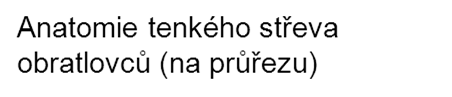 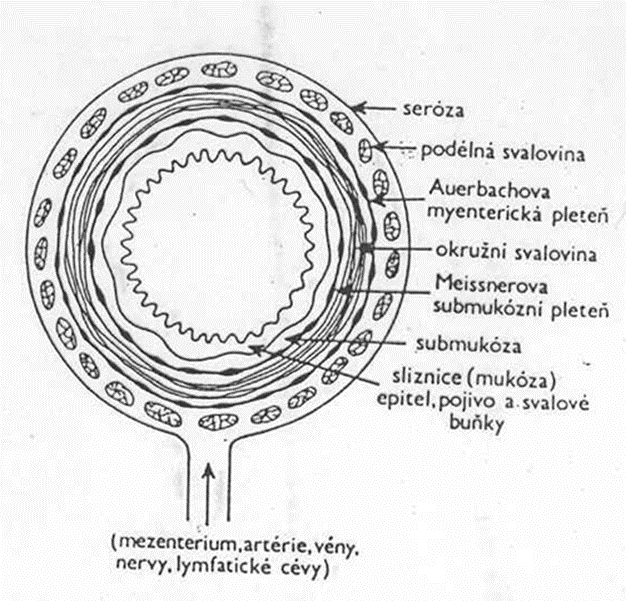 Nervové řízení: mezi podélnou 
a příčnou svalovinou Auerbachova myenterická pleteň (gastrointestinální pohyby) pod ní Meissnerova submukózní pleteň (regulace prokrvení a sekrece látek do střevní dutiny),
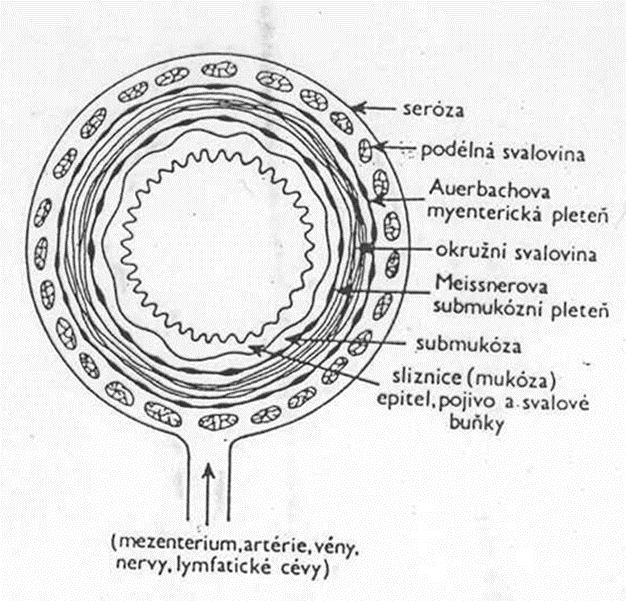 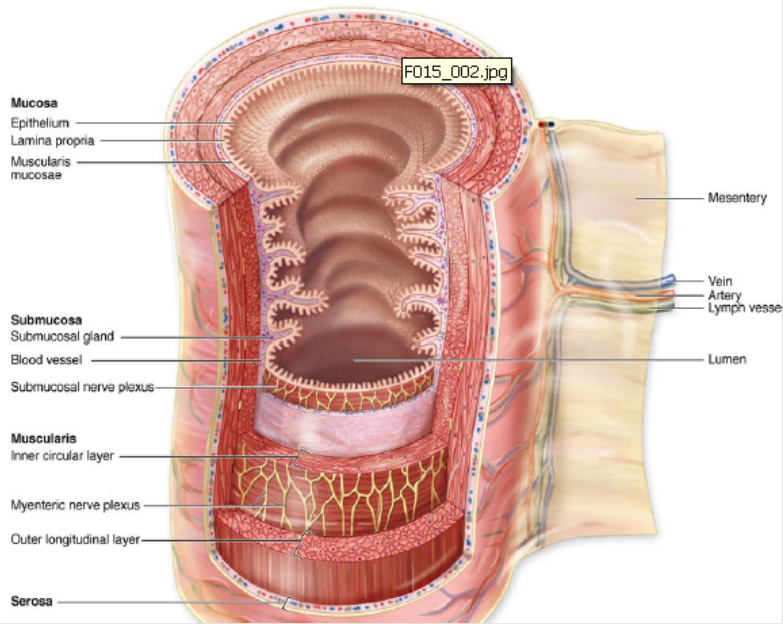